ȘCOALA GIMNAZIALĂ „HOREA, CLOȘCA ȘI CRIȘAN”
TURDA, CLUJ
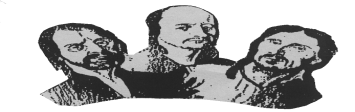 GLOBAL MONEY WEEK 2022
“Build your future, be smart about money”
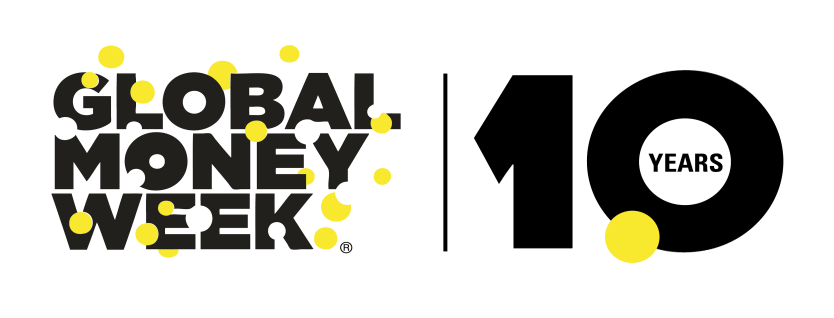 TEMA PROIECTULUI:
ECONOMIILE
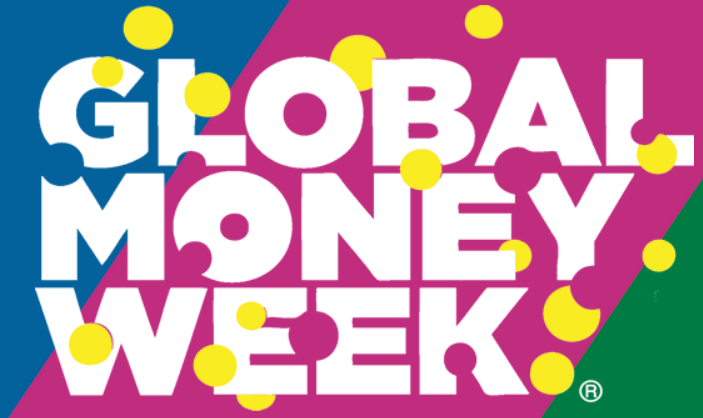 Echipa de proiect
Școala Gimnazială „Horea, Cloșca și Crișan”, Turda, jud. Cluj
Clasa a II-a B
Prof. înv. primar Olimpia Bogdan
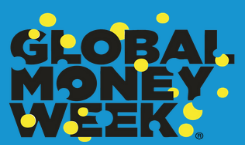 Elevii clasei a II-a B, timp de 1 lună,  au citit povestea banilor, apoi au aflat despre metodele de economisire și despre ce se putem face cu economiile noastre.
	Au colorat bani, au parcurs labirint și s-au bucurat de cărțile „Educație financiară prin joc”.
	La final, fiecare copil, a desenat unul sau mai multe lucruri pentru care economisesc bani.
	Toate desenele au fost expuse și apoi s-au purtat discuții despre cum putem economisii bani, căutând diferite activități pe care le pot desfășura și pentru care să fie răsplătiți.
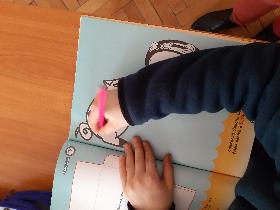 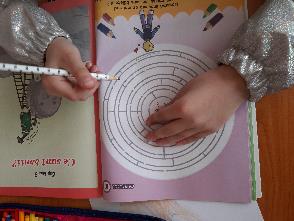 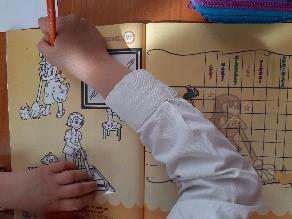 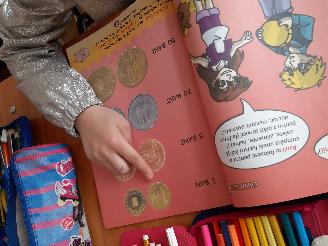 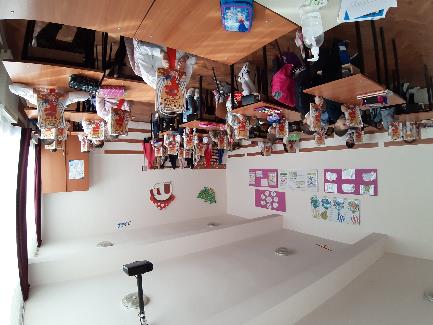 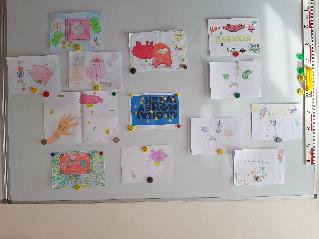 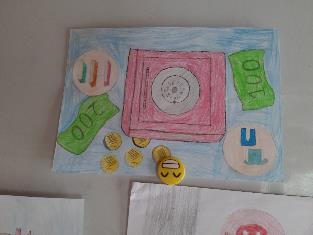 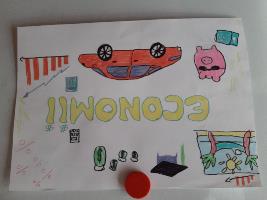 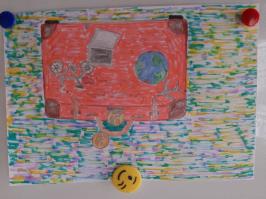